Оцінювання партиципаторного бюджету
Борис Мартеля, Асоціація “Topografie” (м.Лодзь)
Юстина Півко, Центр суспільних комунікацій” (Варшава)
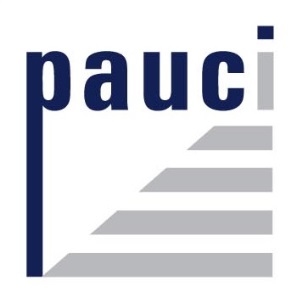 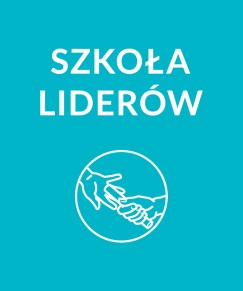 PARTNER
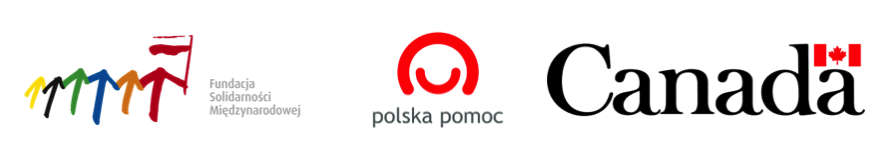 Проект реалізується у рамках Польсько-Канадської Програми Підтримки Демократії співфінансованої з програми польської співпраці на користь розвитку Міністерства закордонних справ РП та канадського Міністерства закордонних справ, торгівлі та розвитку (DFATD).
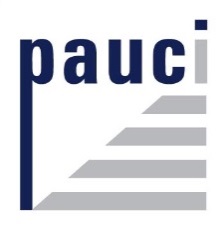 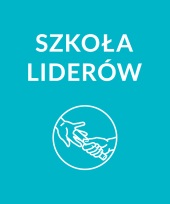 Оцінювання ПБ
PARTNER
Уважне та систематичне спостереження за перебігом процесу, а також обмірковування і оцінювання впливу партиципаторного бюджету 
Можливо більш широкий погляд на ПБ з різних перспектив 
Накопичення інформації з різних джерел та з використанням різних методів і способів
Аналіз, який дозволяє визначити сильні і слабкі сторони партиципаторного бюджетування 
Платформа/підстава для того, щоб зробити висновки та внести необхідні зміни
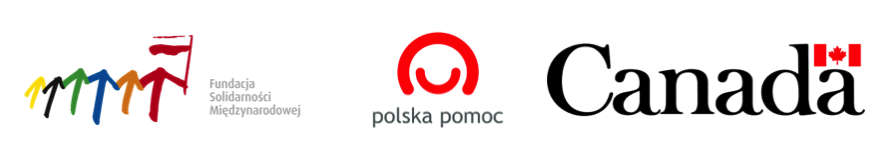 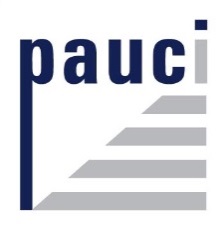 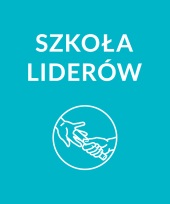 Навіщо нам оцінювання?
PARTNER
Формулювання цілей і розробка способів їх оцінювання 
Вдосконалення процесу управління 
Покращення процесу 
Можливість перевірити прийняті основні положення
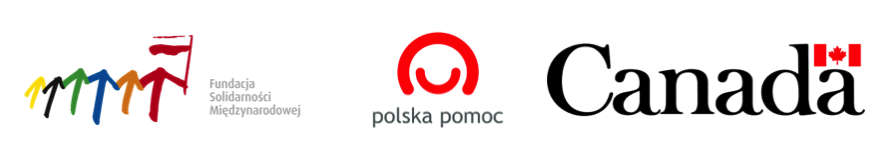 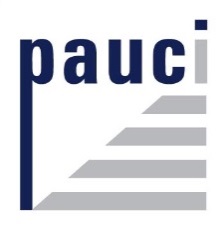 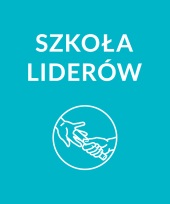 Аспекти оцінки ПБ
PARTNER
Процедура, а саме характер процедури, її суть, є обов‘язковими до виконання (не лише консультації та слухання) 
Циклічний характер процесу та його протяжність у часі 
Роздуми над процесом і належна підготовка 
Інформаційна кампанія та освітні заходи  
Простір для дебатів та обговорення (не лише плебісцит!)
Відкритість та прозорість правил
Елемент безпосереднього прийняття рішення – голосування 
Реалізація обраних проектів – моніторинг 
Інституційна відповідальність органів влади 
Вміння вносити корективи / здійснювати масштабування – оцінювання
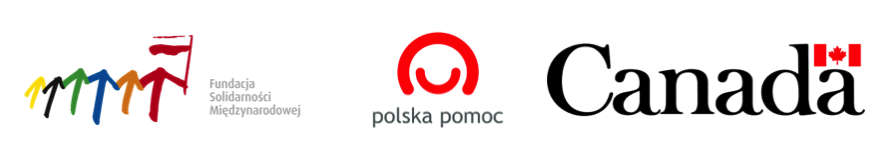 Оцінювання
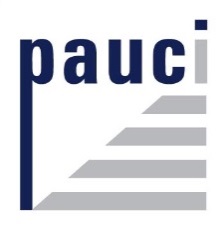 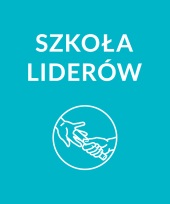 3 питання
PARTNER
Чи заходи та дії були успішними? Чи визначені цілі було досягнуто?
Чи процес відбувався згідно з планом?
До яких змін призвів партиципаторний бюджет?
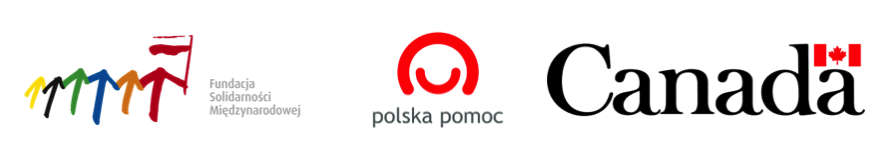 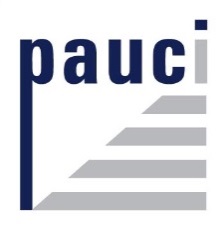 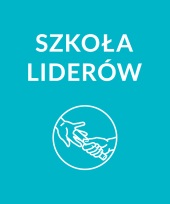 Схема планування процесу оцінювання
PARTNER
Взяття до уваги цілей партиципаторного бюджету, а також його впливу на місцеву громаду 
Визначення питань, відповіді на які переслідує процес оцінювання, а також основних показників 
Вибір методів накопичення інформації 
Розробка графіку робіт і бюджету
Проведення оцінювання
Підведення підсумків оцінювання
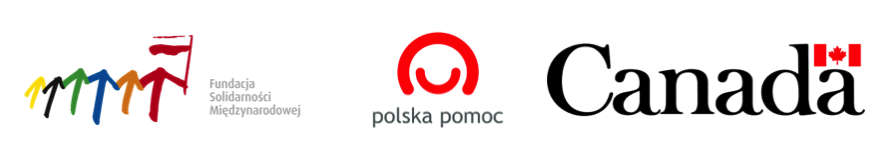 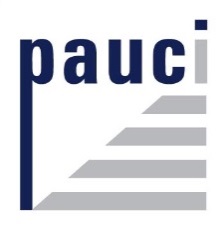 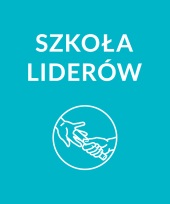 Критерії оцінювання
PARTNER
Критерії оцінювання заходів та дій: 
відповідність стандартам
чіткість та точність
Критерії, що пов‘язані з результатами: 
ефективність
продуктивність
Критерії, що пов‘язані з впливом: 
на громаду
на якість процесу управління
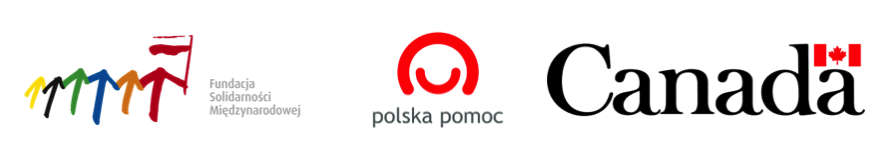 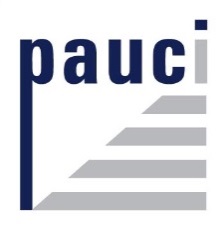 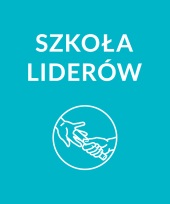 Учасники процесу оцінювання
PARTNER
Автори проектів/ учасники голосування/ учасники дискусій
Держслужбовці/ координатори/ особи, які здійснюють перевірку
Керівний склад 
Всі мешканці
Члени груп/Ради 
Місцеві активісти
Модератори
Представники ЗМІ
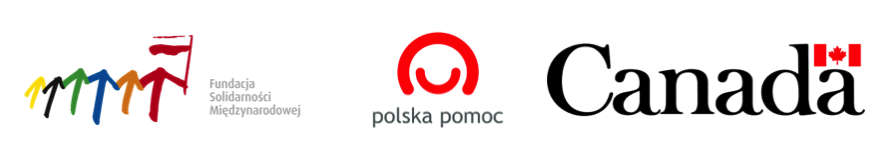 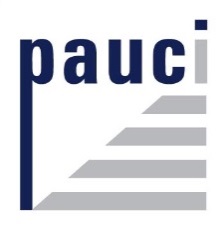 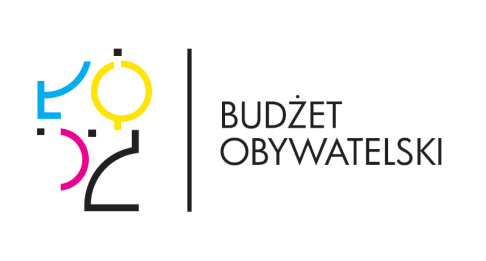 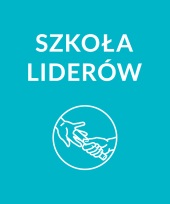 Оцінювання
PARTNER
Здійснюється щороку
Здійснюється як в межах міської ради, так і з залученням мешканців. В останньому випадку – у вигляді консультацій з громадськістю чи громадських слухань
Створюються тимчасові робочі групи у складі представників різних зацікавлених сторін для здійснення оцінки попереднього бюджету 
Процедура оцінювання зазнає змін кожного року – обсяг змін залежить, у великій мірі, від результатів зустрічей і переговорів представників органів влади з мешканцями 
Нововведення: нещодавно розпочала роботу Рада з питань громадянського бюджету
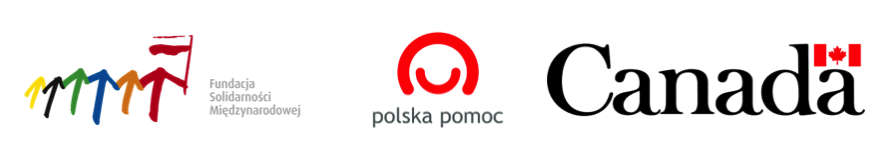 Процес оцінювання в Варшаві
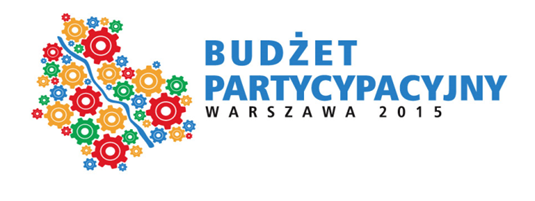 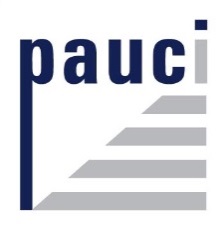 Оцінюваннявихідні положення
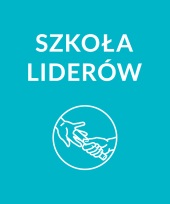 PARTNER
Аналізу підлягає кожний етап партиципаторного бюджету, а також інформаційно-промоційна кампанія 
Здійснюється як в межах міської ради, так і з залученням зовнішніх суб‘єктів
Проведення здійснює незалежна фірма
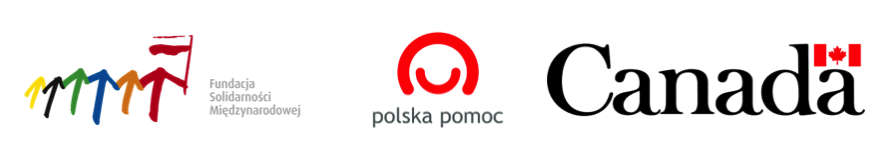 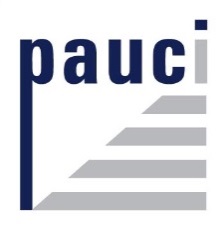 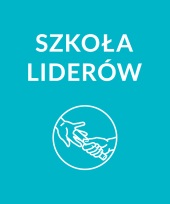 Цілі
PARTNER
Ціль 1: Залучення мешканців до процесу спільного прийняття рішень стосовно їхнього т.зв. найближчого оточення
Ціль 2: Навчання мешканців та поширення серед них інформації щодо витрат бюджетних коштів 

Спроба надати відповідь на дослідницьке питання:
Чи участь в процесі партиципаторного бюджетування спричинить будь-які зміни щодо громадянської позиції і в чому полягають культурні та інституційні обмеження такого методу в контексті громадянського діалогу?
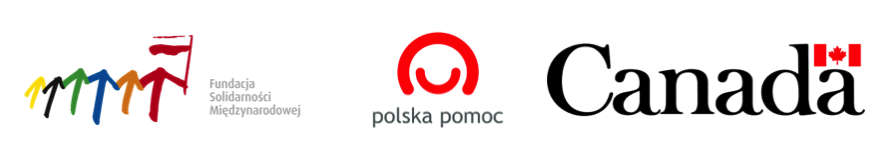 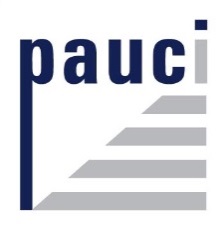 Дослідницькі питанняII рік
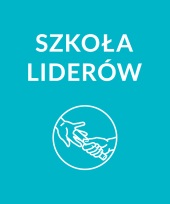 PARTNER
Чи до процесу було залучено різних учасників? Чи вдалось охопити різні соціальні групи (зокрема, з урахуванням віку, статі та освіти учасників, а також питань суспільного, економічного та культурного характеру)?
Чи були і в якій мірі зрозумілими для учасників процесу основні принципи та положення партиципаторного бюджету? Чи учасники були приязно налаштовані до даного процесу?
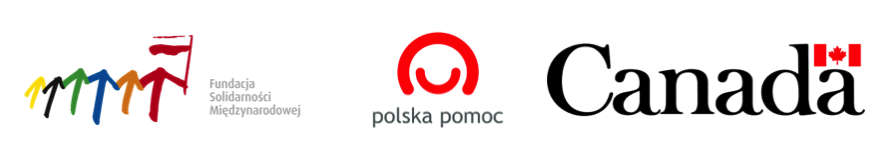 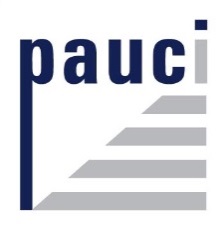 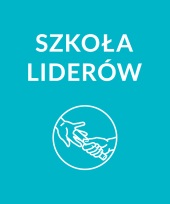 Дослідницькі питання II рік
PARTNER
Як відбувалось і виглядала т.зв. внутрішня комунікація у міській раді? Яким був рівень обізнаності та знань з питань положень та принципів партиципаторного бюджету серед держслужбовців, залучених до процесу в мікрорайонах? Чи можна вважати достатніми ресурси і резерви управлінь та відділів, які займалися впровадженням партиципаторного бюджету?
Як мешканці сприймають процедуру попереднього відбору (заявників проектів та інших учасників процесу)? Як процедура попереднього відбору вплинула на процес партиципаторного бюджету в мікрорайонах, де її було проведено?
Чи перевірка проектів відбувалась у приязній атмосфері, якщо йдеться про заявників проектів? Чи не було непорозумінь між держслужбовцями та заявниками проектів та наскільки високим був рівень співпраці між ними?
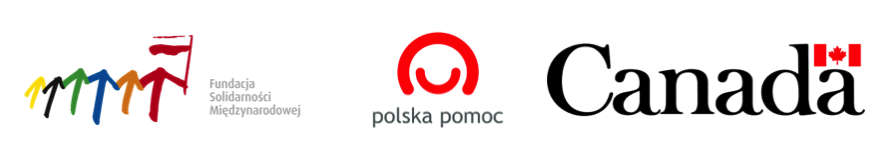 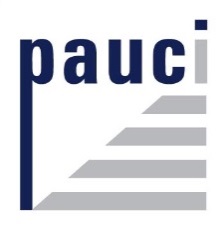 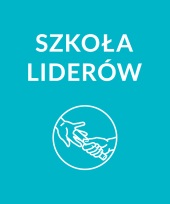 Методи Відкриті зустрічі
PARTNER
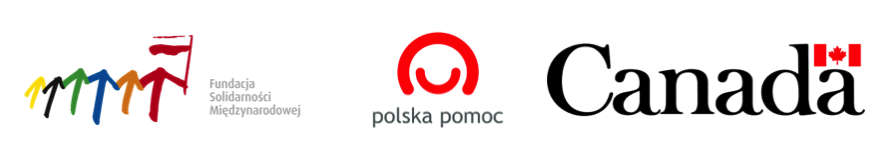 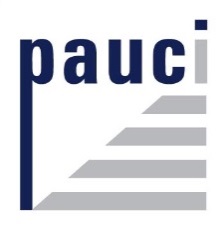 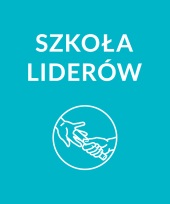 Методи Aнкетування
PARTNER
анкети для заявників проектів, членів Груп, осіб, які здійснюють чергування в консультаційних пунктах та для координаторів з питань партиципаторного бюджету  
електронний і паперовий варіант
на кожному етапі процесу
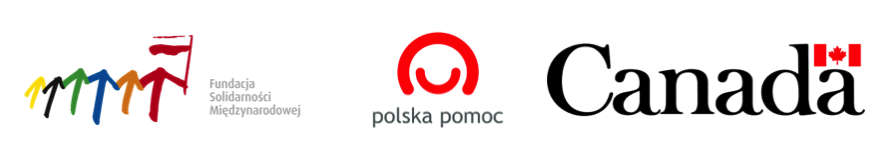 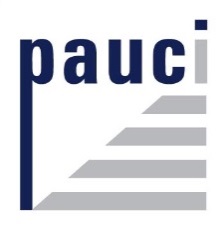 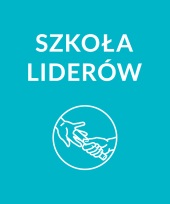 Методи Внутрішні семінари
PARTNER
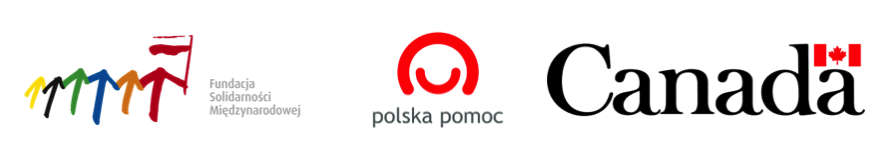 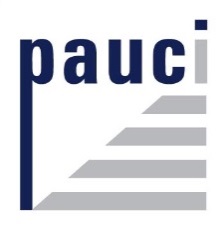 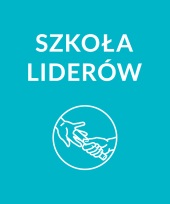 Семінари для Ради з питань партиципаторного бюджету
PARTNER
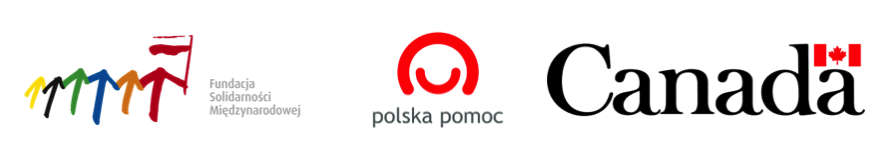 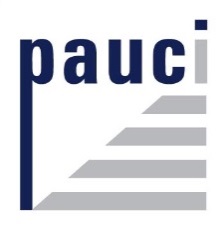 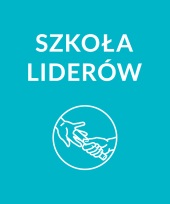 Методи  Спостереження-участь звіти від модераторів
PARTNER
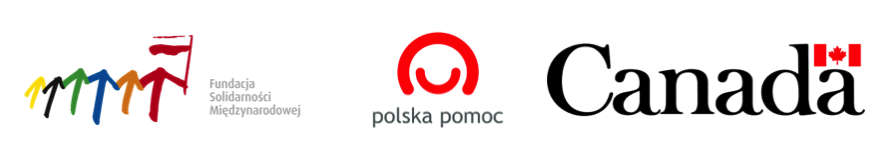 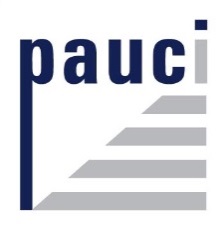 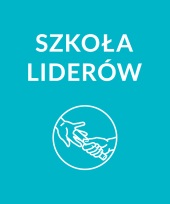 Методи  Зустрічі з працівниками міськради
PARTNER
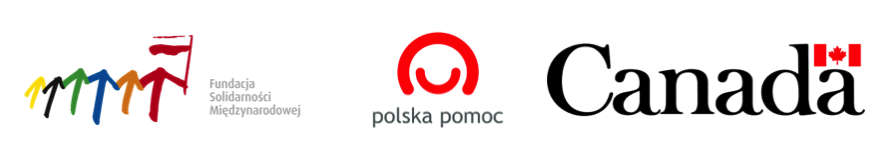 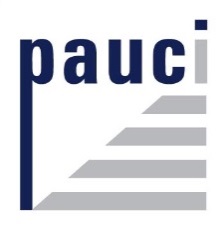 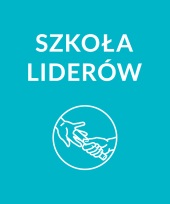 МетодиДослідження інформаційної кампанії з репрезентативною групою
PARTNER
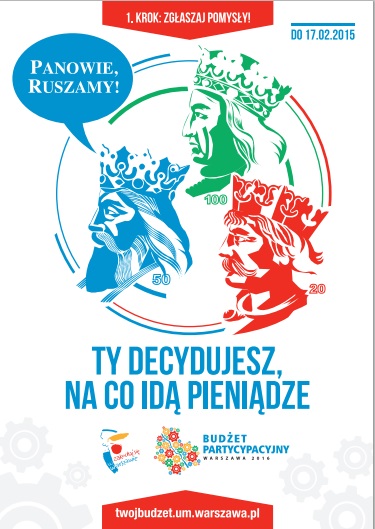 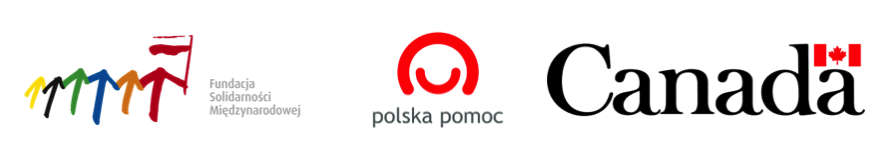 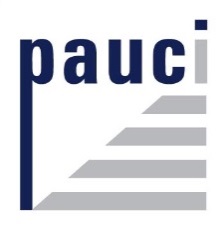 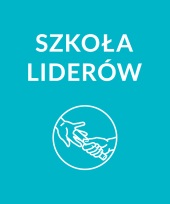 МетодиAналіз даних
PARTNER
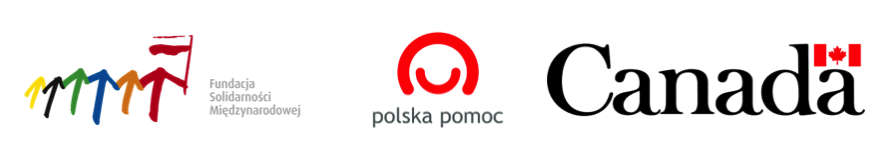 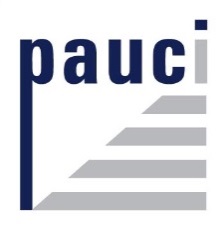 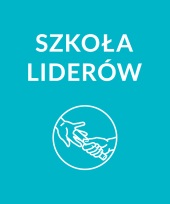 МетодиПоглиблені групові інтерв‘ю
PARTNER
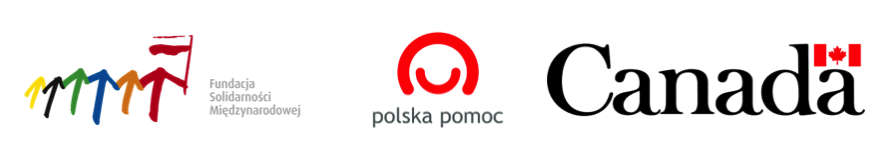 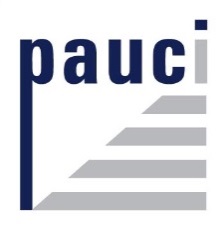 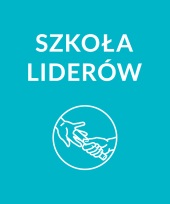 МетодиЗовнішні (відкриті) семінари
PARTNER
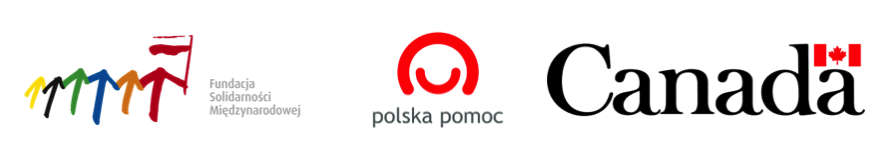 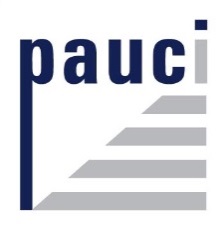 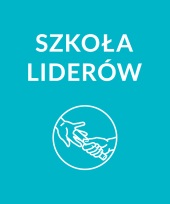 Показники
PARTNER
Ціль 1: Залучення мешканців до процесів спільного прийняття рішень стосовно їхнього т.зв. найближчого оточення
 
Кількість поданих проектів в рамках партиципаторного бюджету (передбачуване значення показника: 2 000)
Відсоток мешканців, що беруть участь в голосуванні (передбачуване значення показника: 10% мешканців столиці, які мають право голосу)
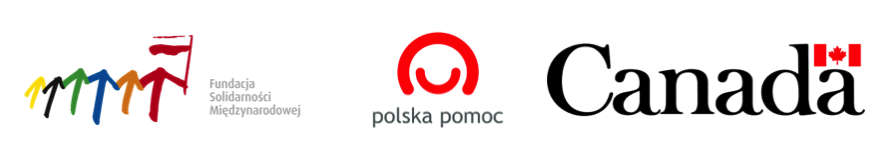 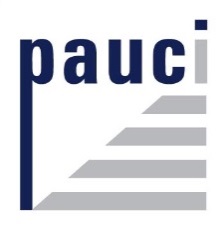 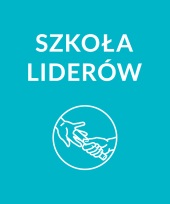 Показники
PARTNER
Ціль 2: Навчання мешканців та поширення серед них інформації щодо витрат бюджетних коштів:

Кількість учасників зустрічей-консультацій, чергувань в консультаційних пунктах, зустрічей на етапі попереднього відбору, а також відкритих зустрічей з мешканцями (передбачуване значення показника: 4000)
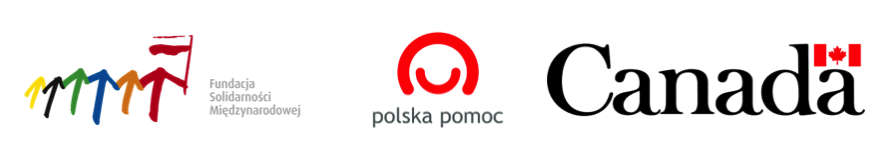 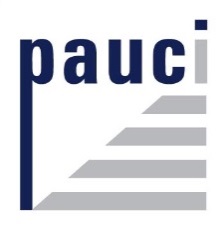 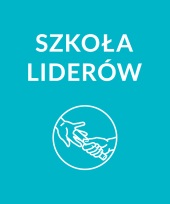 Що ж після оцінювання?
PARTNER
Розробка заявок і підготовка рекомендацій – звіт 
Відповідь на поставлені питання 
Ознайомлення широкої громадськості з результатами оцінювання/презентація 
Внесення в процедуру необхідних змін
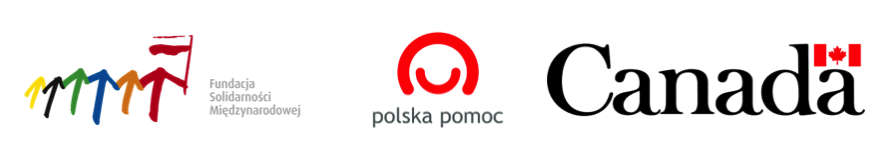 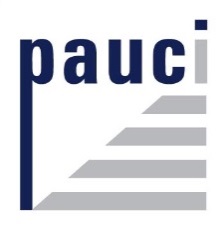 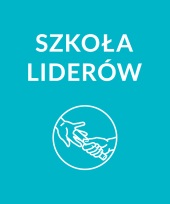 Висновки
PARTNER
Більш ранній початок партиципаторного бюджету; 
Можливість подання одного спільного проекту максимально трьома авторами;
Відсутність етапу попереднього оцінювання – етапу, в рамках якого заявники проектів вибирали поміж себе 50 найкращих проектів та ідей, які проходили у наступні етапи; 
Введення обов‘язкової умови поділу мікрорайону на менші територіальні складові  в ситуації, якщо загальна сума, виділена мікрорайону в рамках партиципаторного бюджету перевищує  млн. PLN;
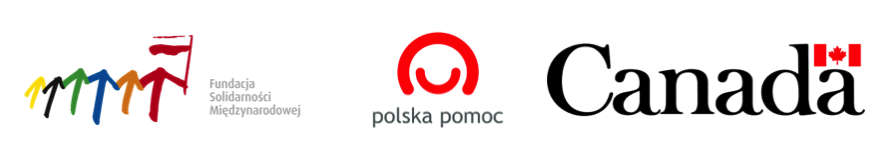 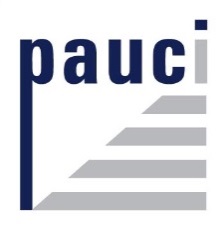 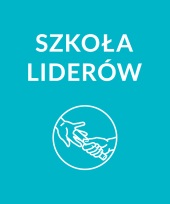 Висновки
PARTNER
Запровадження т.зв. апеляційної процедури, яка передбачає можливість повторного перегляду і перевірки проекту – у випадку виникнення застережень стосовно отриманих результатів перевірки та способу її проведення; 
Підвищення значення та ролі Груп з питань партиципаторного бюджету в мікрорайонах . Оцінювання загальнодоступності кожного проекту, врахування т.зв. апеляції на результати перевірки;
Зміна способу голосування – друкований бланк для голосування можна буде віддати лише особисто в місці голосування
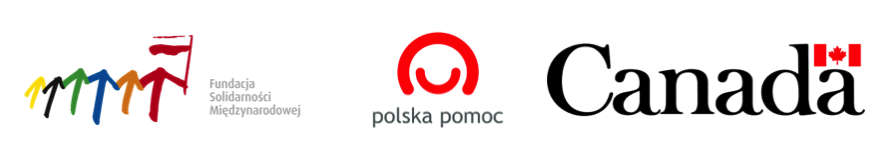 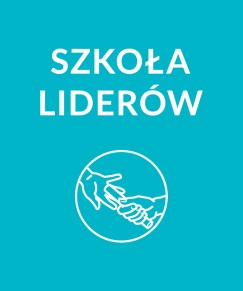 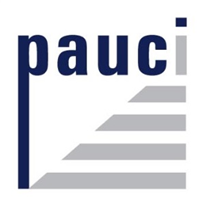 PARTNER
Матеріали було підготовлено Фундацією “Школа Лідерів”
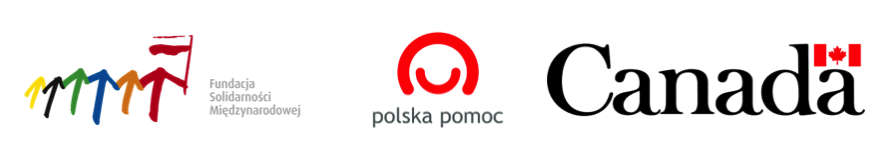 Дякуємо за увагу
Борис Мартеля, Асоціація “Topografie” (м.Лодзь)
borys.martela@gmail.com
Юстина Півко, Центр суспільних комунікацій” (Варшава)
jpiwko@um.warszawa.pl
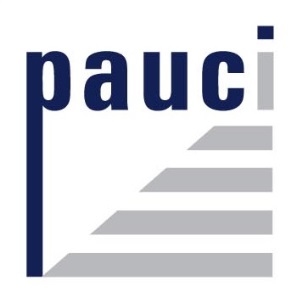 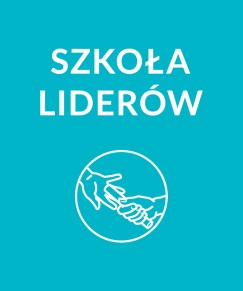 PARTNER
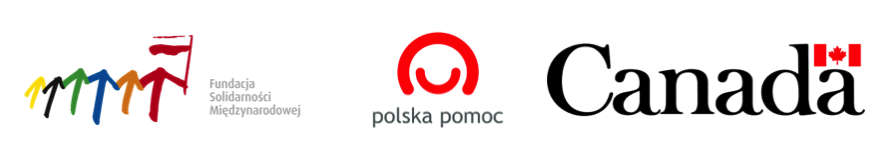